What’s Coming for MGMG:  Metadata Workgroup Update
Nancy Rader, MnGeo
Statewide Geospatial Advisory Council
June 30, 2011
What is MGMG?
MN Geographic Metadata Guidelines
Streamlined version of FGDC metadata standard
Version 1.2 created in 1998
Used extensively by MN GIS community
Metadata essential for data discovery, use and re-use
Clearinghouse, Deli, DataFinder, Commons, Geospatial One-Stop…
Why Change MGMG?
Editing tools need updating
MGMG Editor no longer works in ArcGIS 10
DataLogr (standalone) is outdated
Federal standard is changing
“North American Profile” (NAP) based on international standards
Need to document web services
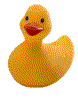 Don’t Duck Metadata!
Editing Tool:  Short-term fix
Modifying the EPA Metadata Editor (EME) so that it can create and edit MGMG1.2 metadata
EME works within ArcGIS 10
EME can also be a standalone
source code is anticipated to be available by mid-July
ArcGIS Metadata Toolkit may be another option
anticipated release date:  August
New Federal Standard (NAP)
Transition to NAP is beginning
ArcGIS 10 complies with NAP
NAP is very complicated, but has a subset of mandatory elements
Want to stay compatible
Provides documentation for web services
MGMG2
Initial decisions:
Include all mandatory NAP elements
Remove the 4 MGMG elements not in NAP
Include elements for web services
When complete, submit to Standards Committee as a proposed state standard
Workgroup Members
Chris Cialek, MnGeo
David Fawcett, PCA
Jim Gonsoski, Ag
Jon Hoekenga, Met Council
Mark Kotz, Met Council
Susanne Maeder, MnGeo
Jesse Pearson, Mn/DOT
Eileen Quam, OET
Nancy Rader, MnGeo (chair)
Hal Watson, DNR
Questions?
Workgroup webpage:

www.mngeo.state.mn.us/workgroup/metadata/index.html


Nancy Rader, MnGeo
nancy.rader@state.mn.us
651-201-2489